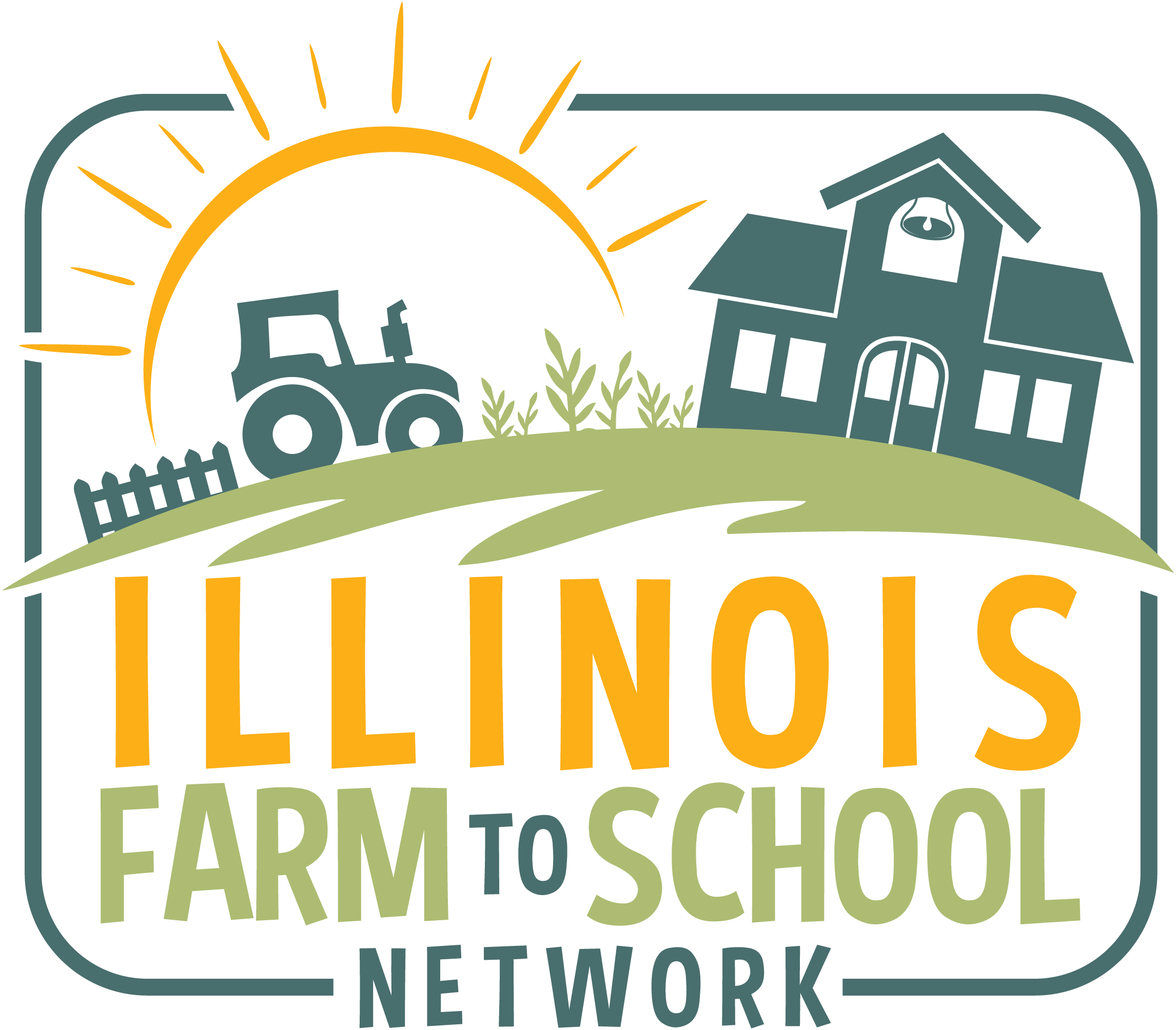 Sourcing Locally
Farms, hubs, distributors and more!
[Speaker Notes: Welcome to the next installment of the Illinois Farm to School Networks’ Mighty Mini Video series…Sourcing Locally. My name is Diane Chapeta, and I’ll be your host today. I am the former school food service director of Chilton Public Schools in Wisconsin. My district, along with many others, successfully sourced a variety of local and regional foods for five years. At the same time, we developed scratch cooked menus for all grade levels. Along the way, our producers and local processors became an important part of our school family. In this instalment, we will explain the various ways Illinois schools can source local and regional foods.]
Don’t give up…
local food is right next door!
[Speaker Notes: Schools come in many shapes and sizes, and so do local producers and food processors. Finding that perfect fit can be a be a bit daunting. But don’t give up yet! We can help!]
Regional-Local Food Sourcing Options
Direct Sales on the Farm
Farmer’s Markets
Produce Auctions
Producer Co-ops and Food Hubs
Produce Distributors
DOD Fruit and Vegetable Program
Broadline Distributors w/ local programs
School Farms and Gardens
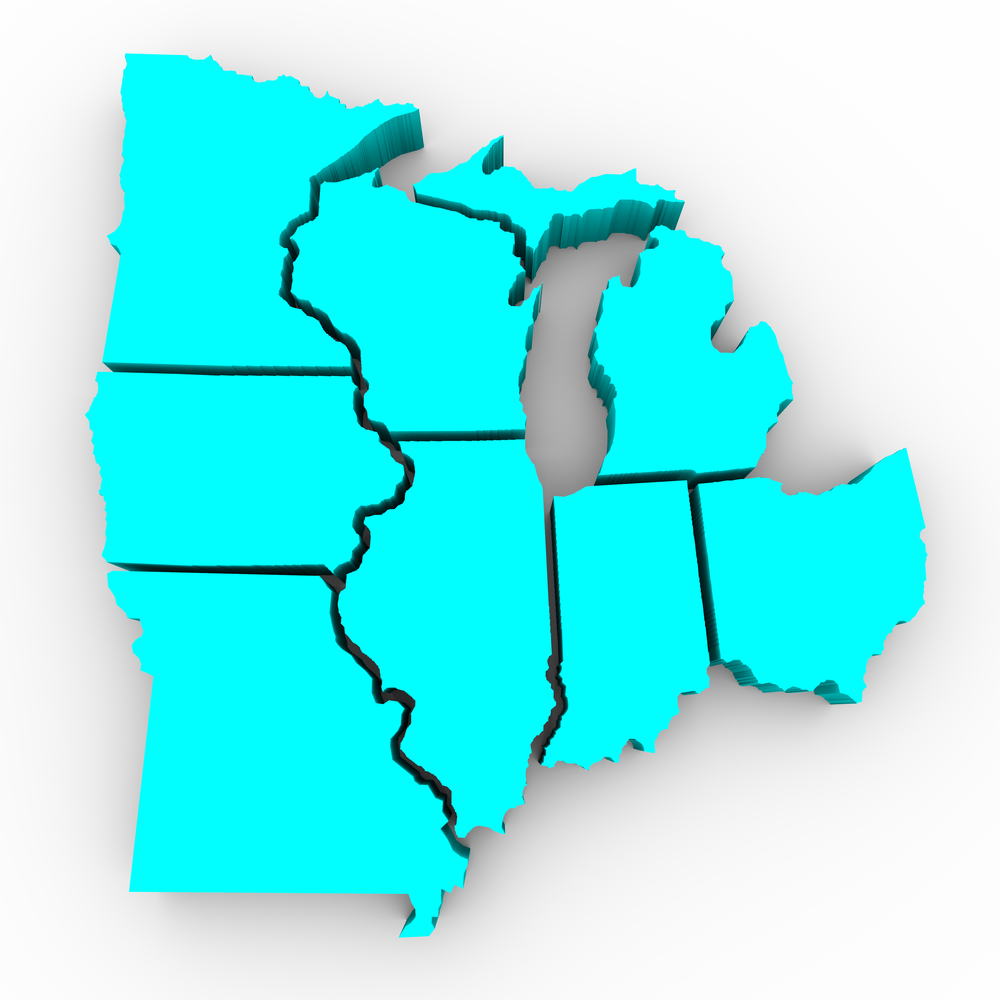 [Speaker Notes: There are many ways to source local and regional foods. From a direct relationship with a local farm, to utilizing your “local” selections in the DOD Fruit and Vegetable program, there are many opportunities to buy locally. Finding that “perfect fit” involves a little leg-work, but once you discover the options and the choices you have in your community and region, it’s fast work. Looking for advantageous partnerships, and utilizing best practices while procuring local foods, will help to build a strong base for all your local purchasing.]
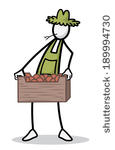 Direct from the FarmAdvantages                                                  Work Required and Restrictions
great option for small districts and individual schools
supply and demand are well matched
solid relationships lead to deeper program participation
community recognition
student & staff acceptance 
flexible and expandable 
utilize the growing “off season” for promotions
preserving the harvest opportunities in late summer
food safety review –                                    Checklist for Purchasing Local Products http://www.fns.usda.gov/farmtoschool/implementing-farm-school-activities-food-safety#onfarm 
incorporating “new” veggies into the menus
small purchase bidding process
delivery, quality and billing agreements
learning the lingo
adapting when faced with seasonal losses- plan B ready
develop open or seasonal menus
use what is grown- little leverage for requesting specific vegetables
[Speaker Notes: The first two methods of sourcing locally we will share are a good fit for small districts and individual schools.
For those of us who are lucky enough to live and work in an agricultural area of our state, direct relationships with local farms can be very rewarding. Illinois has many small, specialty crop producers and artisan food processors. Whether you are buying fresh produce, or value-added products such as yogurt, cheese or frozen vegetables  developing a one-on-one relationship with a local producer or supplier can benefit your program. Showcasing where your food comes from is a great tool for learning. Connecting the dots between a local farm and the produce on the your salad bar, or in your menus, is a vital part of the Farm to School experience for students, parents and staff, alike. 
Don’t forget to follow procurement regulations, and be sure to understand the thresholds for small and large purchases. Be sure to review the USDA Checklist for Purchasing Local Products. The link is listed in this slide.]
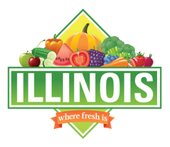 Farmer’s Markets and AuctionsAdvantages                                               Work Required and Restrictions
great option for small and mid-sized districts
supply increases with sales
solid relationships lead to deeper program participation
educational opportunities for students
buying seasonally leads to seasonal menus and salad bar options
shopping for the best pricing- seconds pricing
opportunities for “off season” farmer involvement
preserving the harvest opportunities in late summer
food safety review may become complicated with multiple farms
use what is grown
delivery and billing agreements
learning the correct questions to ask
incorporating “different” veggies into the menus
adapting when faced with seasonal shortages- plan B ready
develop open or seasonal menus
Be sure to follow the rules- http://www.fns.usda.gov/farmtoschool/procuring-local-foods
[Speaker Notes: Locating a farmer’s market or a produce auction in your area is a good first step in locating local food. A good way to discover where these markets are located is through an internet search, and then connecting via email or via phone to your areas auction or market manager. Contact information for managers are online on the farmer’s market or produce auction webpage. The auction, or market manager, will have all the information you need concerning the producers associated with their operation. Rules and procedures for produce auctions vary with each individual business. Visiting the auction during regular business hours will give you an idea of what they have to offer, and an in-person visit will supply the information you will need to participate. 

Strolling through a farmer’s market will give you an idea of products and fresh vegetables available in your city or town. Developing a firm relationship with these producers may lead to education opportunities for your students. Farm, orchard and auction tours are a great way to show students how food is produced and sold. Inviting farmers to visit your school in the off-season can connect your customers, the students and staff, to the foods they eat.

Buying from an auction or farmer’s market is allowable through the USDA farm to school program regulations, though you should double check with your local, county food sanitarian. Be sure to review the USDA rules on buying local. The link is listed in this slide.]
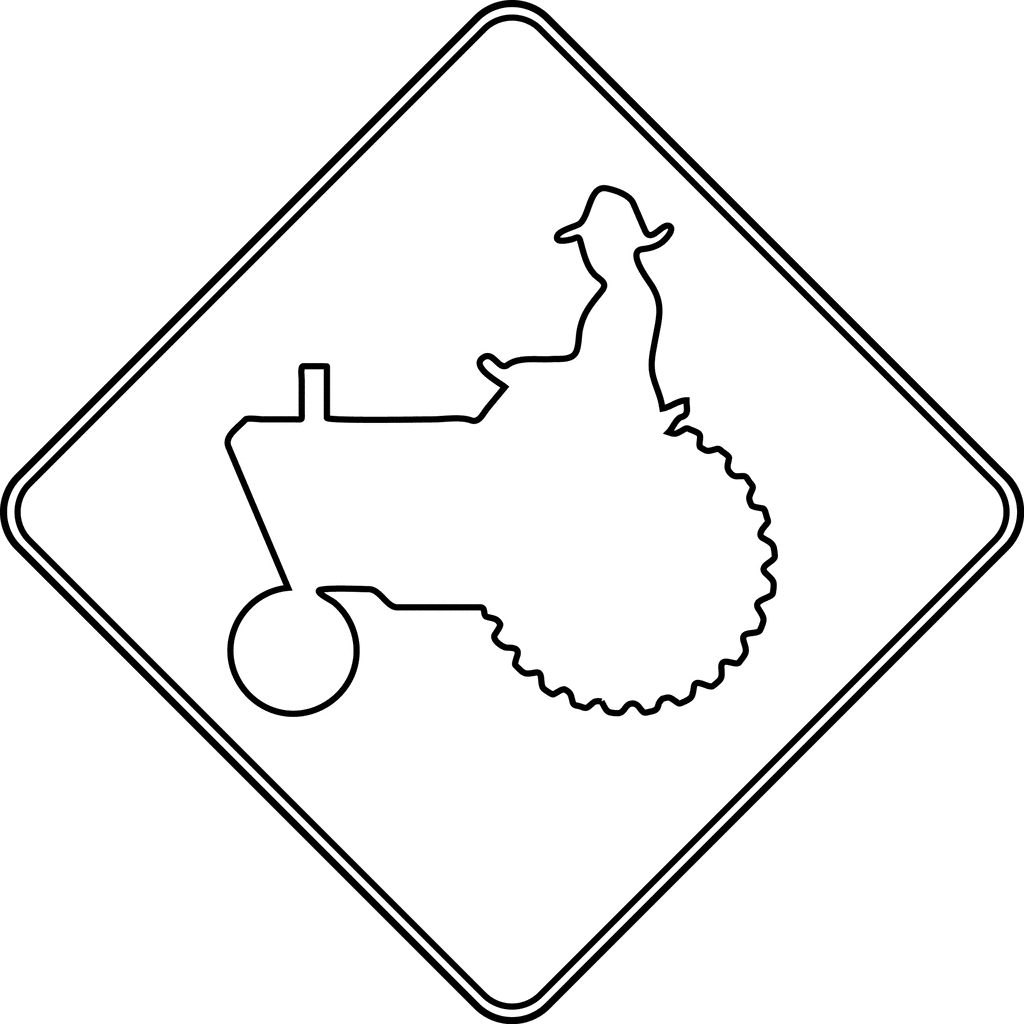 Producer Co-ops and HubsAdvantages                                                     Work Required and Restrictions
great option for mid-sized to large districts and buying groups
aggregated supply = larger quantities of product
more than just produce- dry goods, dairy and more
traceability
community recognition
student & staff acceptance 
flexible and expandable 
utilizing the growing “off season” for promotions
with advanced planning supply and demand are well matched
buying seasonally leads to seasonal menus and salad bar options
bidding process
GAP or food safety review? Checklist for Purchasing Local Products http://www.fns.usda.gov/farmtoschool/implementing-farm-school-activities-food-safety#onfarm 
delivery and billing agreements
learning the correct questions to ask
incorporating “different” veggies into the menus
adapting when faced with seasonal shortages- plan B ready
develop open or seasonal menus
 preplanning
[Speaker Notes: These next three options are perfect for mid-sized and larger districts, and school buying groups.

When producers band together to form hubs or groups such as producer co-ops, it’s a win/win for both the farms and the buyers. When producers consolidate what they grow quantities increase and quality becomes more uniform. Set quality standards and uniform sizing for the pack, or case quantity, become the norm. Many co-ops and hubs run a version of the GAP program with all their farms, insuring food safety.

When it comes to next season’s planning, these groups of growers will work with institutional customers to provide quantities of needed vegetables. Setting growing plans with groups of producers insures your school will get the vegetables your students enjoy and love. Signing a purchasing agreement to insure the types and quantities of produce needed is a good way to give each party, the buyer and the grower, peace of mind. Crops do fail, so be prepared to use a plan B utilizing your primary distributor or your DOD dollars, if the situation arises. Look for producer groups, hubs and co-ops online, or call your local farm bureau, or the Illinois Specialty Crop Association for information on groups in your area.]
Too big for a small farm?
no problem!
[Speaker Notes: Larger districts know they have power when purchasing for their programs. However, when sourcing locally, larger districts may have difficulty finding large quantities of product. Well, we have solutions for that!]
Produce Distributors & DOD Fruit & VegAdvantages                                               Work Required and Restrictions
great option for any size school
small orders not an issue
larger orders not an issue
online ordering
wide variety of products
year-long regional options- varieties set in advance of the season
GAP certified
bidding process/establish a DOD account
establish ordering cycles
delivery and billing agreements
researching options and companies
request for farm identification
balance DOD spending throughout the year
[Speaker Notes: One of the easiest ways to source local and regional vegetables and fruits is through the Department of Defense, or the DOD, Fresh Fruit and Vegetable program. This is one-stop shopping for all types of produce for participating school districts. These programs are set up regionally, so there is a very good chance you will find “local selection” listed on several produce items throughout the school year. What could be easier?

Produce houses, or distributors, are located in every region of Illinois from northern, down to the southern counties. Utilizing a fresh produce distributor as a secondary vendor can provide you will year-long regional selections. If you search online, you will find many produce companies across the state. We have a quick list of Illinois produce vendors on the PDF version of this video.

Here’s a quick list:
Northern Illinois and Chicagoland- Get Fresh Produce, Midwest Produce, Jack Tuchten Wholesale Produce, Premier Produce, General Produce, Testa Produce, FarmLogix, Chicago International Produce Market, Rousonelos Farms Inc.
Central Illinois- Central IL Produce, Vermillion Valley, B&B Produce, Big M Berry Patch, Old Kings Orchard, John Strack Produce, Arthur Produce Auction, Browns Produce, Tomato Enterprises, Roy M Petersen Produce
Southern Illinois- Tom Lange, Co, Minton Produce, Lipe Orchards, All Seasons Farm, Ware Market]
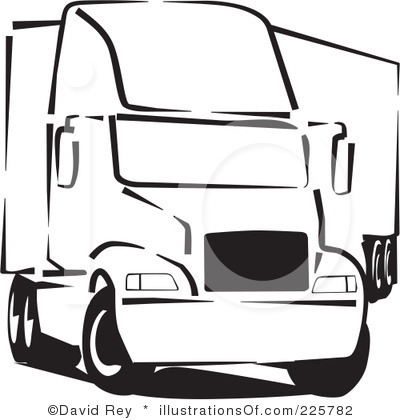 Broadline Distributors w/ Local Programs
Work Required and Restrictions
Advantages
request for farm identification
understanding product availability and sourcing
making the most out of the program- understanding what is offered
finding a broadline distributor with a local program
Bidding for local- http://www.fns.usda.gov/sites/default/files/f2s/F2S_Procuring_Local_Foods_Child_Nutrition_Prog_Guide_BW.pdf
great option for any size school
convenient ordering and delivery
primary or secondary vendor
GAP certified
 affordable pricing
“one stop” shopping
[Speaker Notes: Schools, especially large districts, can influence the purchasing habits of their primary, broadline distributor. When local foods are requested by their restaurant customers, and their larger institutional customers, broadline distributors pay attention. Remember, the more hospitals and large schools request local, the more these distributors will notice requests for local products, and accept it as a need, beyond a customer trend. Customer service is one of the primary advantages of doing business with a broadline distributor. Distributors do pay attention to the requests of their larger accounts. 

Smaller schools should also request local from their primary/broadline distributors. When a distributor hears this request over and over, they will revisit the issue of local food placement within their skus. 

Placing a percentage of locally sourced items on your primary bid will also make an impression on broadline distributors. Be sure to check the USDA regulations for primary supplier bids. There are avenues to request well defined local items in bids. The link for this information is on this slide.

Large distributors are just beginning to recognize the need for local selections. Buying programs for local and regional items are beginning to appear on order guides within broadline distributors in the U.S. Requesting trace-back, or producer identification may be difficult, but that obstacle can be overcome with a little effort from the distributor. In Wisconsin, and in other states, broadline distributors are developing connections with food hubs and aggregators to bring in local foods for their progressive institutional customers.]
growing a garden?
then you have local produce!
[Speaker Notes: Gardens a wonderful teaching tools for students. Gardens can also be great funding tools, and they can supply food for the cafeteria!]
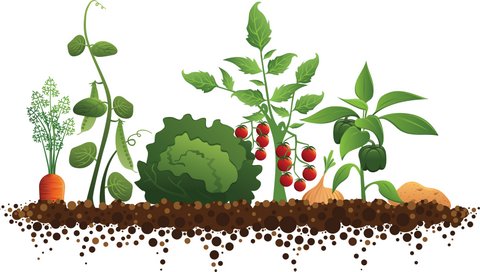 School Gardens and FarmsAdvantages                                                          Work Required and Restrictions
great option for individual schools and small districts
built-in food source
educational opportunities
able to grow specific vegetables
student & staff support and acceptance
community & parent recognition
can be flexible and expandable 
can garden indoors; hydroponics, vertical growing, tower gardening, greenhouse.
food safety plan with SOP’s- Garden Food Safety. http://www.fns.usda.gov/farmtoschool/implementing-farm-school-activities-food-safety#foodsafety
permission from county inspector
buy in from administration, staff and parents
year-long planning
managing costs, excess product in summer and summer maintenance
[Speaker Notes: School districts with active FFA programs, science labs or sustainability classes can provide support and student interest for school gardens, indoor growing labs and farm projects. If your school has a garden, greenhouse or farm, working cooperatively to grow what can be utilized on the lunch line can provide instant access to local veggies. 

When students participate in the production of vegetables, they are more likely to promote and encourage other students to try something new or different at lunch. Putting a student face to the food works when educating about nutrition and variety, and when exposing students to new vegetables. Promoting that connection and encouraging participation can  make a positive impact on your students. 

There are several grant programs which promote school gardens and other methods of growing plants in school. Creating an online search for school gardening grants will provide you with these organizations and their information. 

Be sure to review the USDA guidelines for utilizing garden produce in school lunches. The link is listed in this slide. Also, connect with your county food sanitarian to be sure local ordinances do not prohibit this practice.]
Where to find local farms, food hubs, auctions, producer distributors and help.
Eat Wild, IL http://www.eatwild.com/products/illinois.html
State of IL Farmer’s Market List  https://www.agr.state.il.us/markets/farmers/ 
USDA Food Hub Resource http://www.ngfn.org/resources/food-hubs
IL Produce Auction Map http://seeyouinthegarden.com/?p=10375
IL Wholesale Produce Companies http://www.careersingrocery.com/wholesale-produce-illinois.cfm
IL Produce Companies- Manta Search http://www.manta.com/mb_45_C2094000_14/fresh_fruits_and_vegetables/illinois
IL Local Food Educators U of IL Extension Agents http://web.extension.illinois.edu/smallfarm/downloads/65062.pdf
Gardening Grants for Schools Google Search https://www.google.com/?ion=1&espv=2#q=gardening%20grants%20for%20schools 
USDA Food Safety – Buying Local Foods-  http://www.fns.usda.gov/farmtoschool/farm-school-resources#Food Safety
[Speaker Notes: These are just a few of the websites to help you with your search for local foods in Illinois. A PDF copy of this presentation is available on our website. Good luck!]
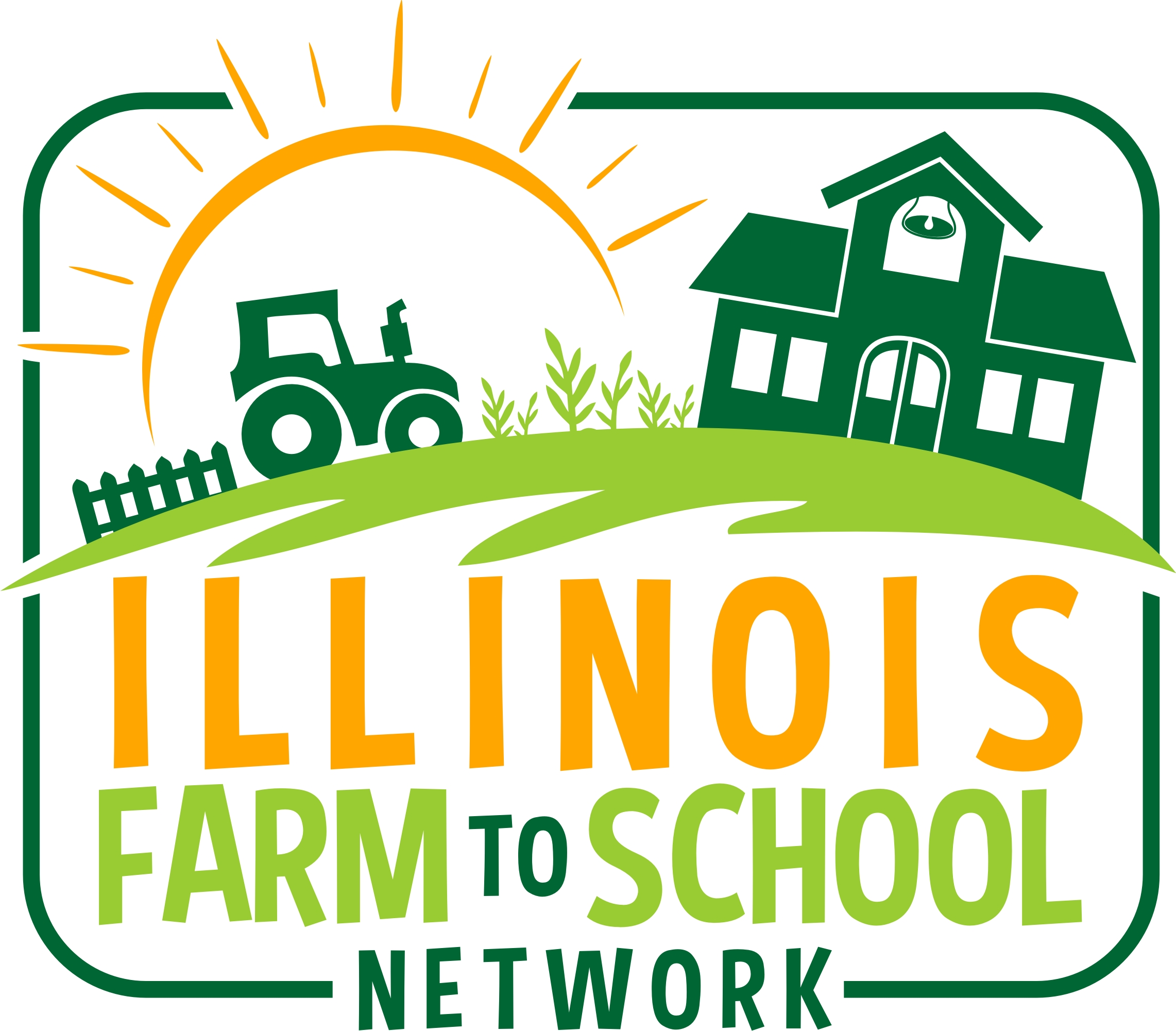 Need assistance?
Illinois Farm to School Network
http://illinoisfarmtoschool.org/.
[Speaker Notes: Thank you for watching this instalment of the Illinois Farm to School Networks’ Mighty Mini Video series. If you have questions, please connect with us online at: http://illinoisfarmtoschool.org/

Have a great, local day!]